КРАСНАЯ КНИГА
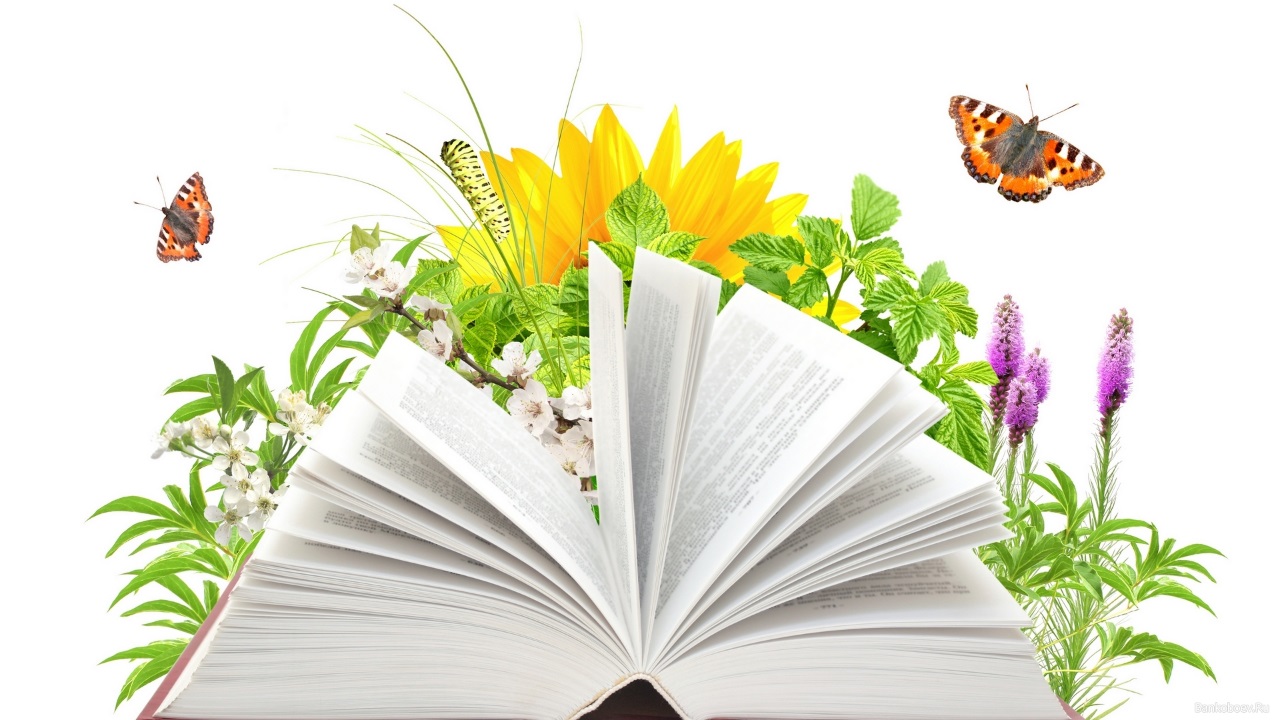 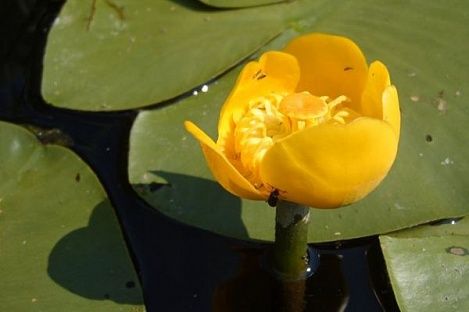 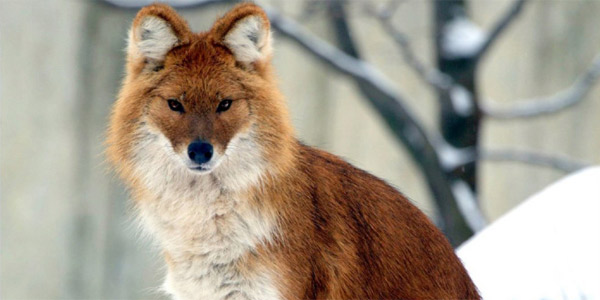 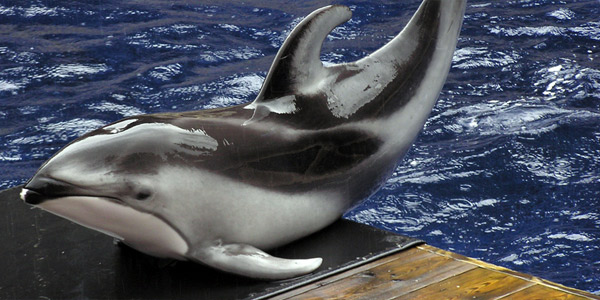 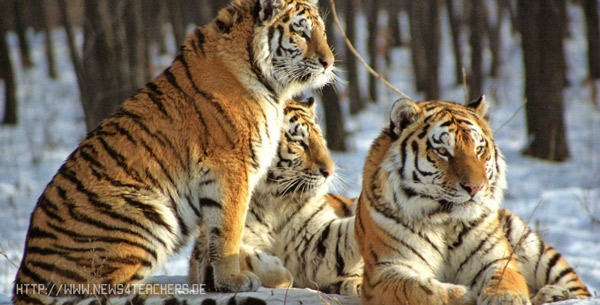 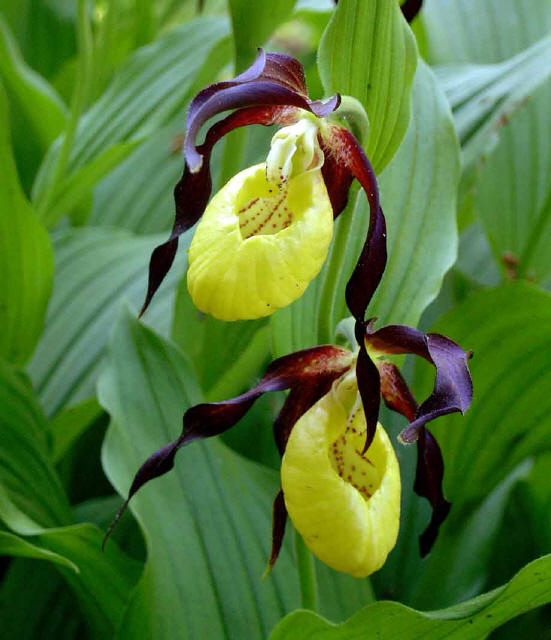 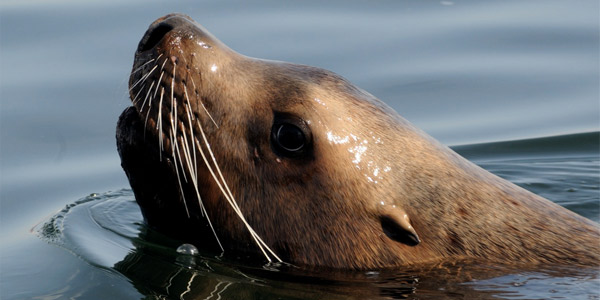 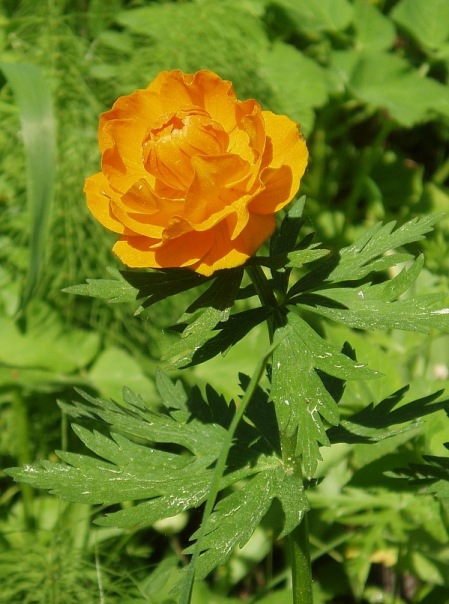 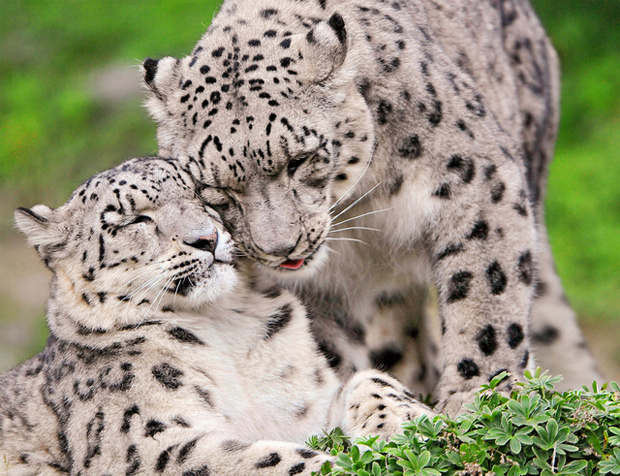 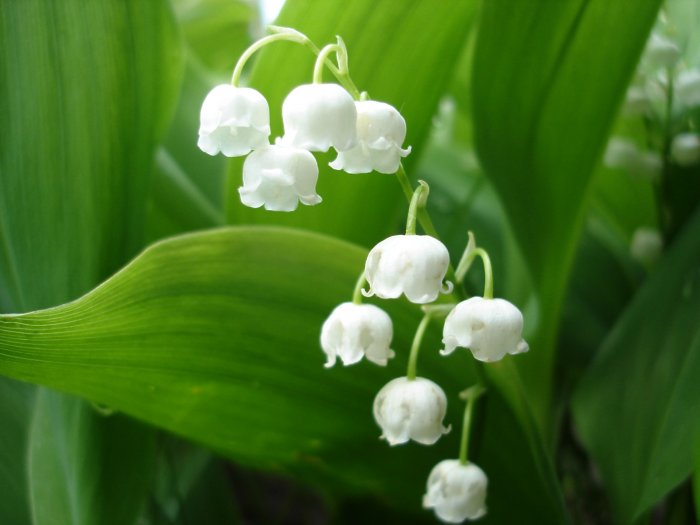 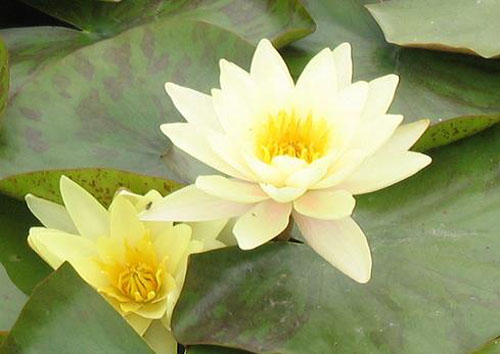 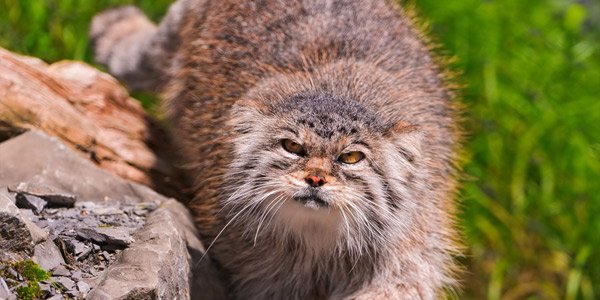 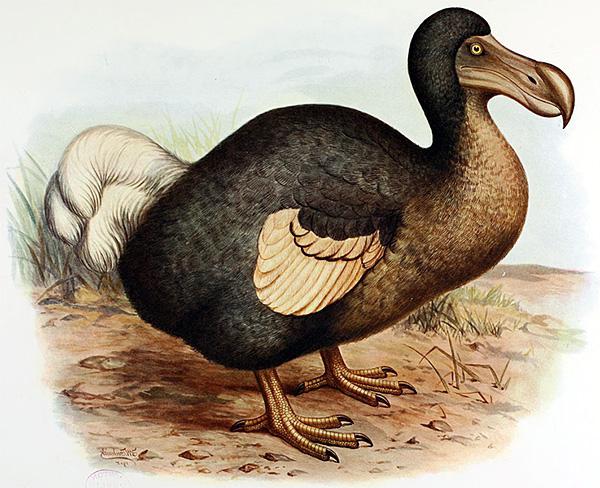 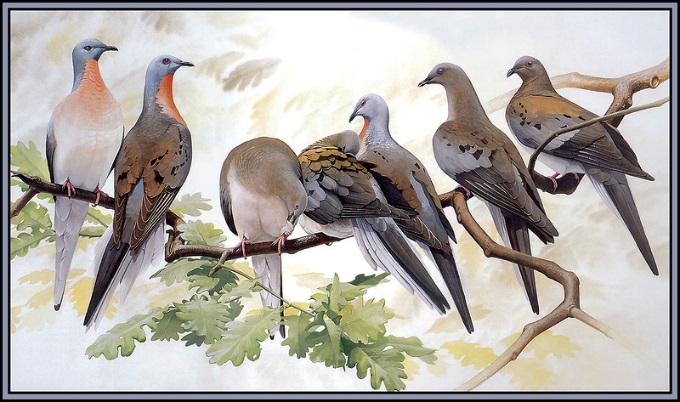 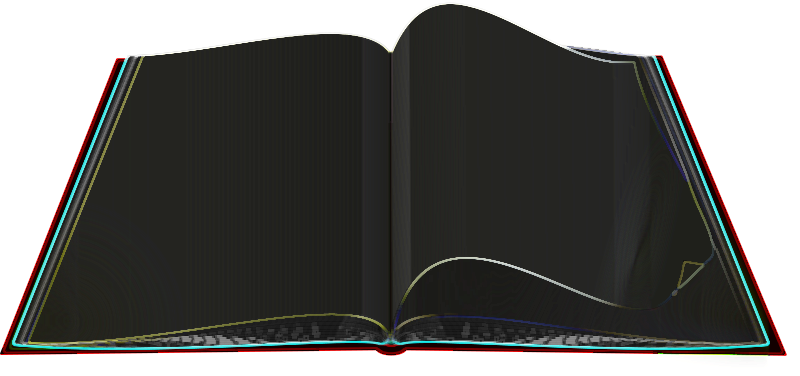 ЧЁРНЫЕ СТРАНИЦЫ
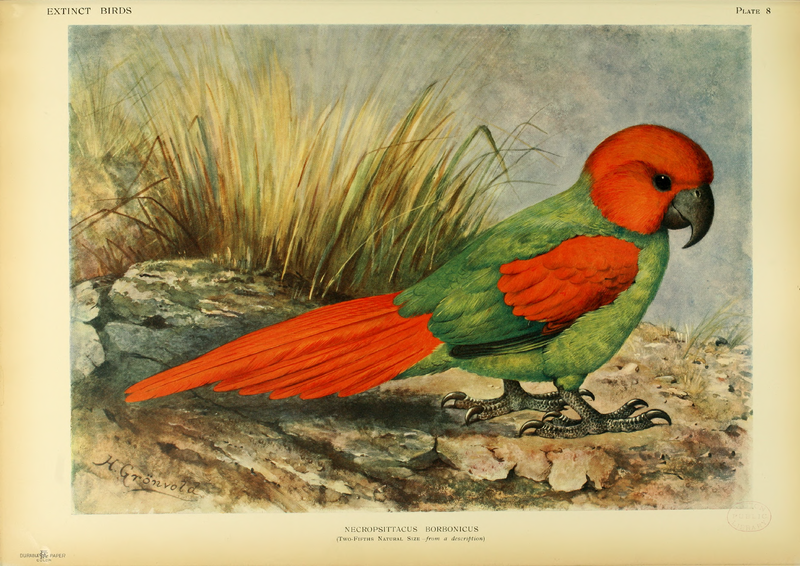 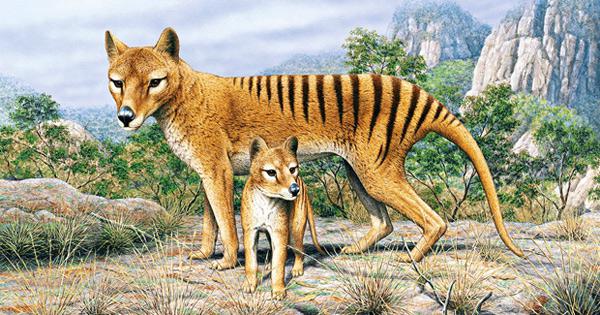 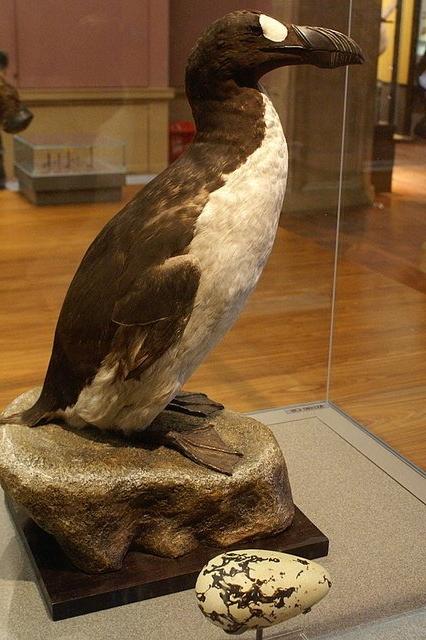 БЕСКРЫЛАЯ       ГАГАРКА
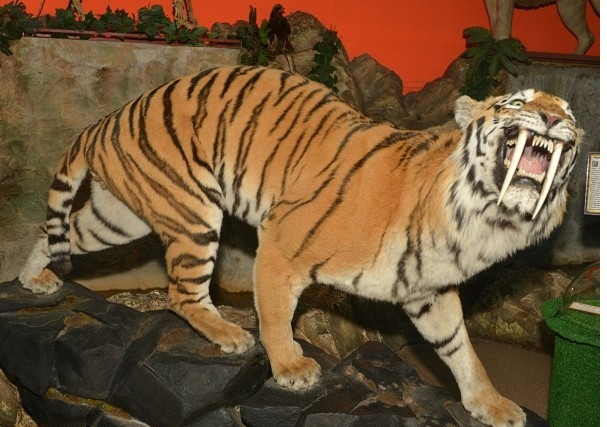 САБЛЕЗУБЫЙ  ТИГР
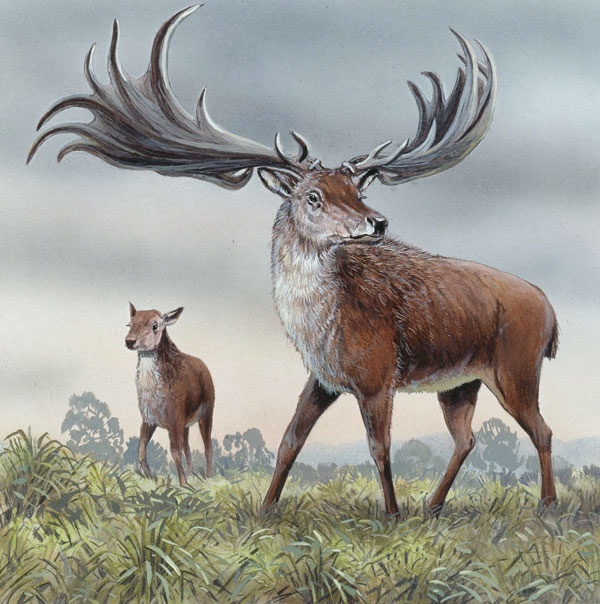 БОЛЬШЕРОГИЙ ОЛЕНЬ
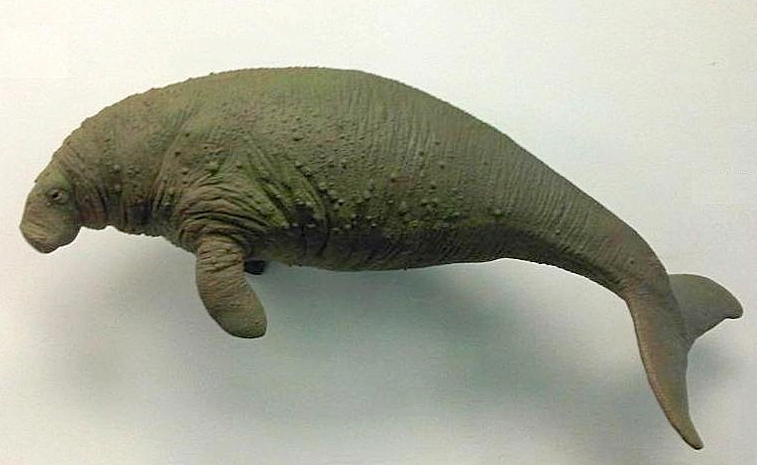 МОРСКАЯ ИЛИ СТЕЛЛЕРОВА                      КОРОВА
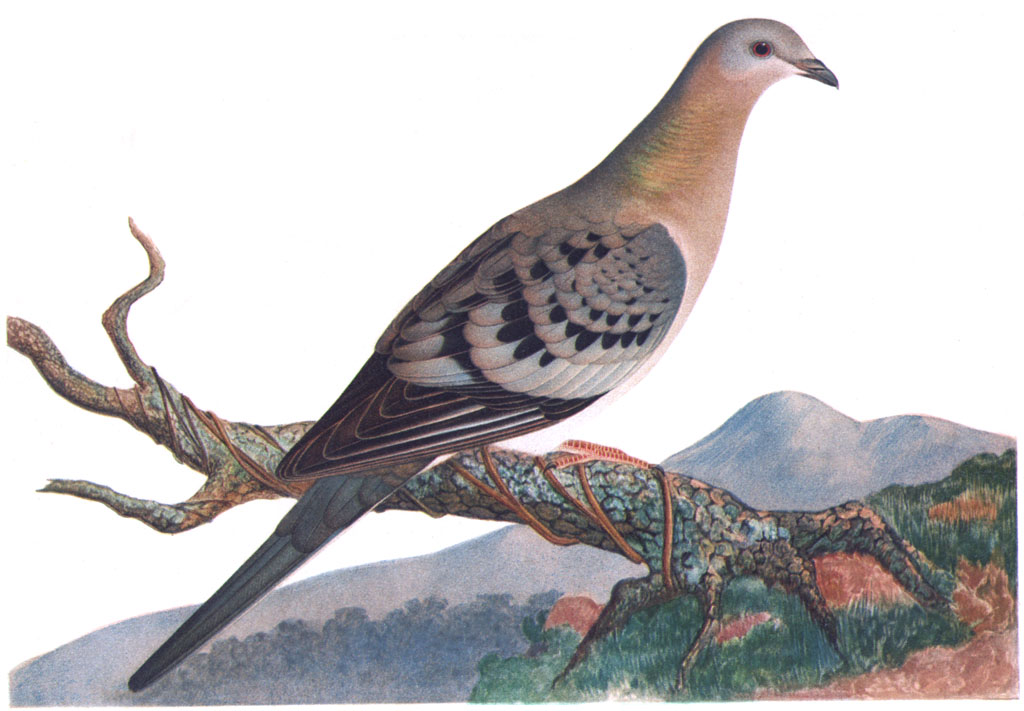 СТРАНСТВУЮЩИЙ ГОЛУБЬ
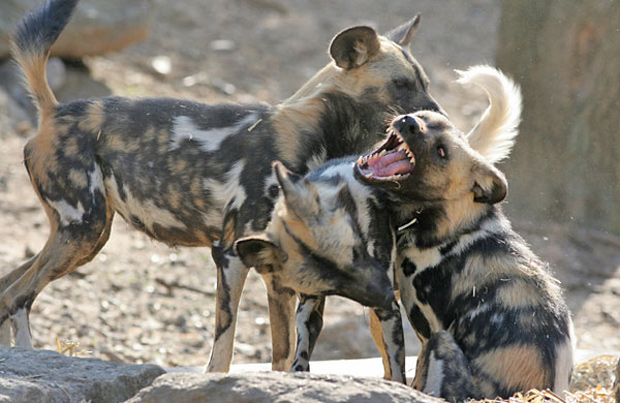 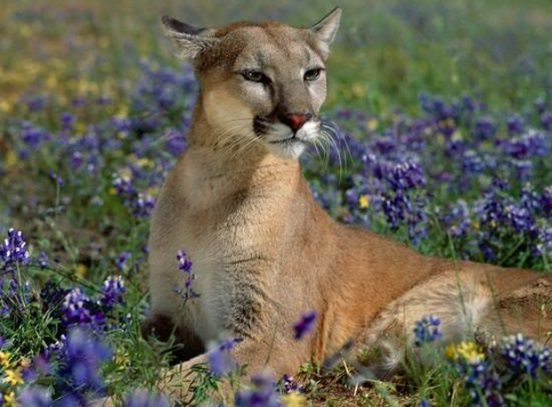 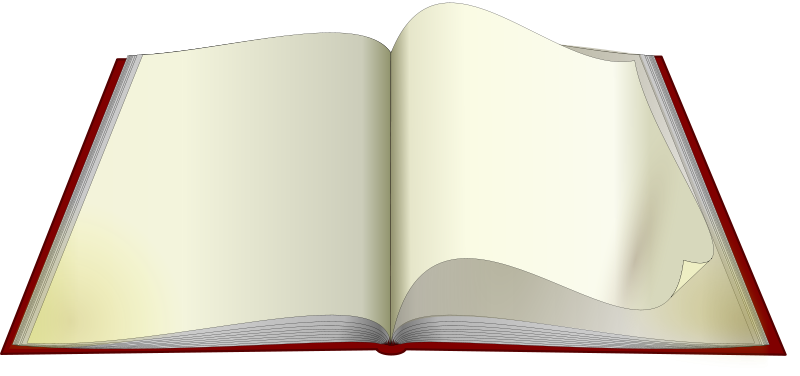 КРАСНЫЕ СТРАНИЦЫ
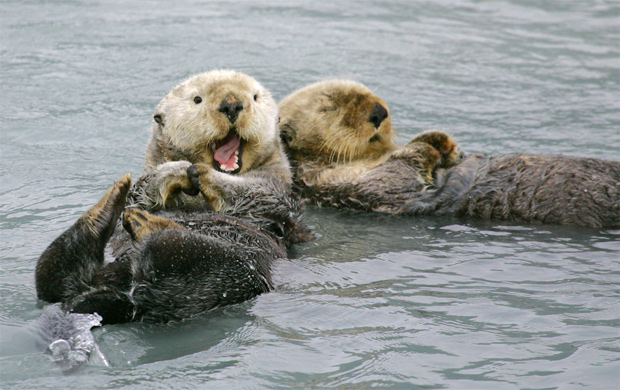 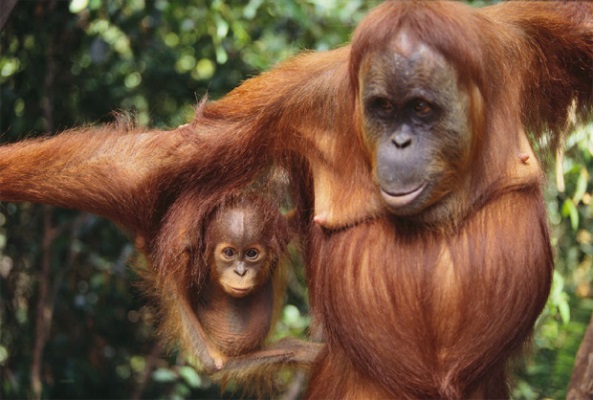 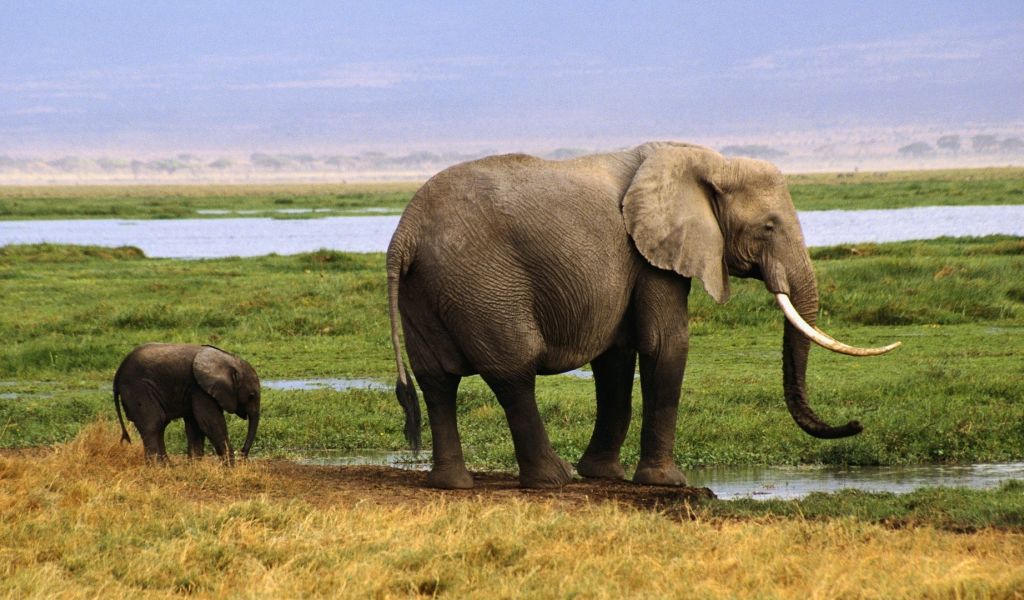 АФРИКАНСКИЙ СЛОН
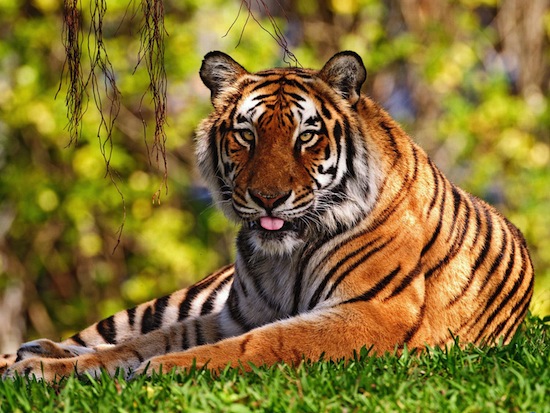 АМУРСКИЙ ТИГР
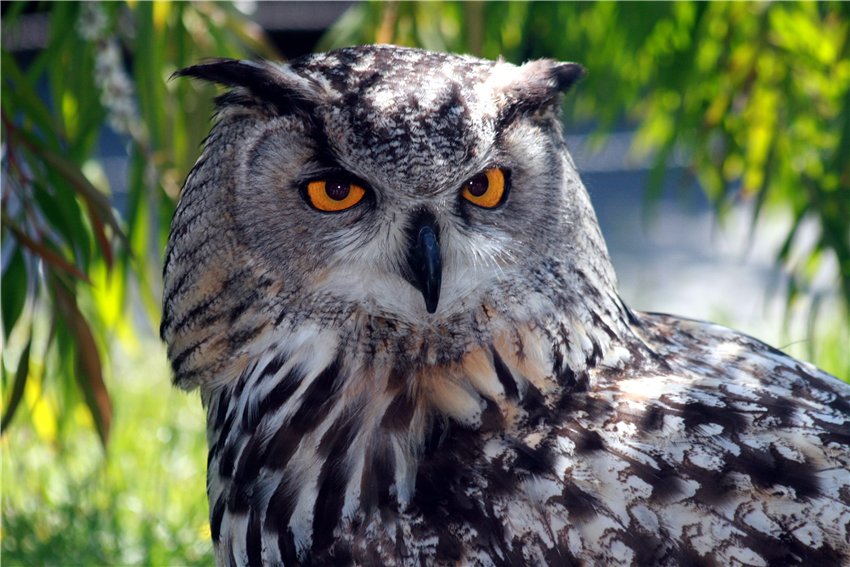 ФИЛИН
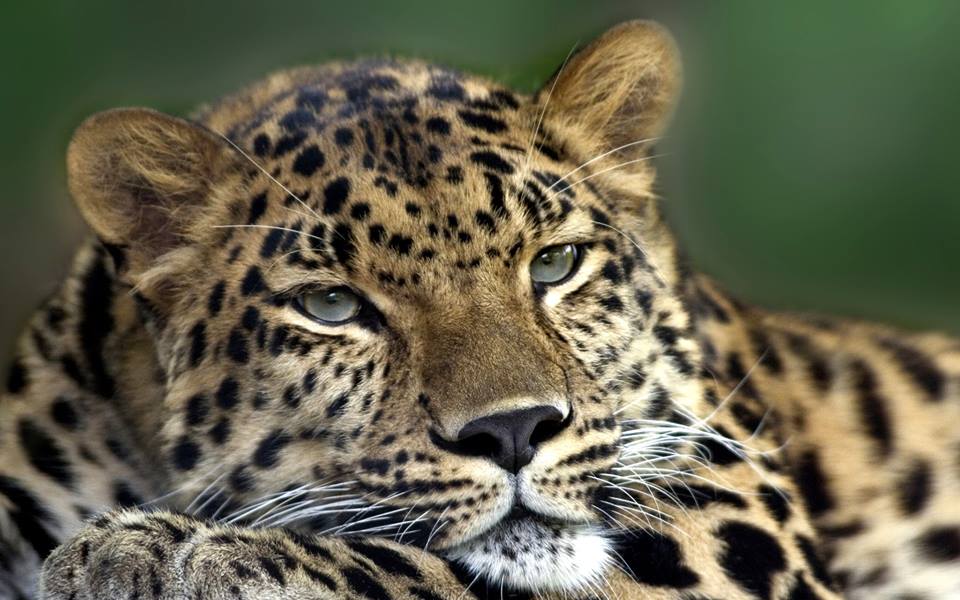 ДАЛЬНЕВОСТОЧНЫЙ  ЛЕОПАРД
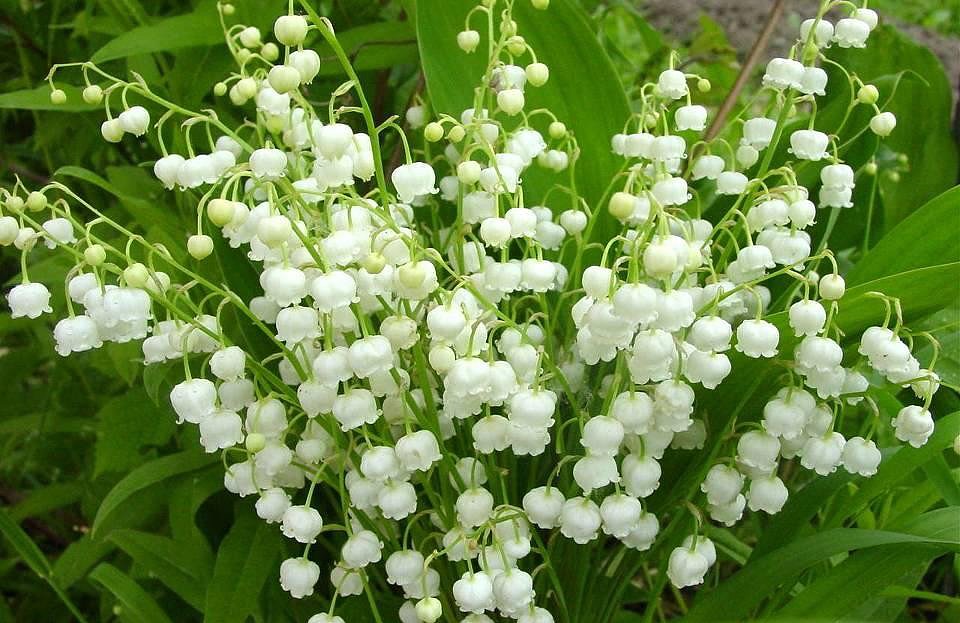 ЛАНДЫШ МАЙСКИЙ
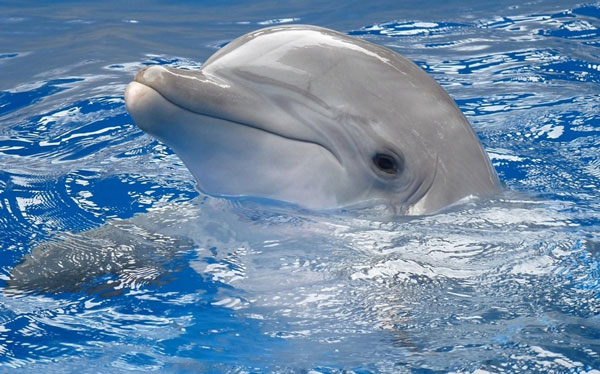 СЕРЫЙ ДЕЛЬФИН
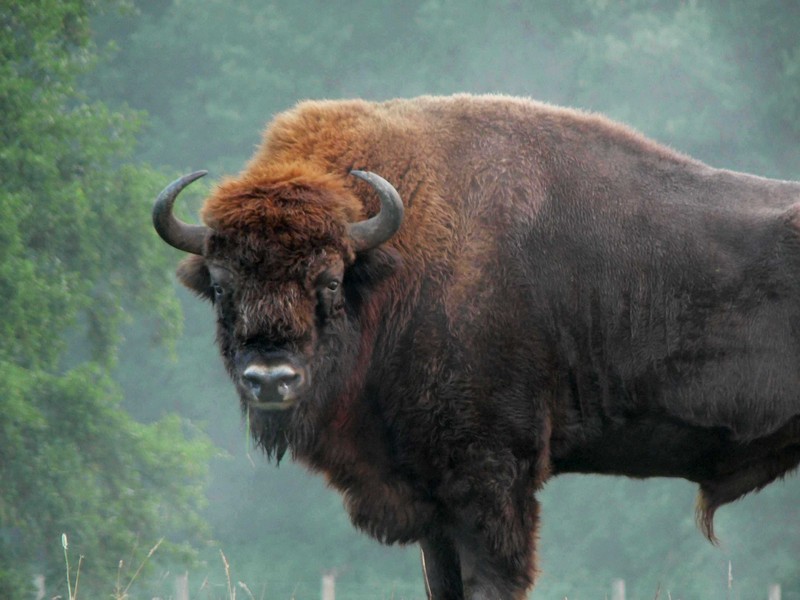 ЗУБР
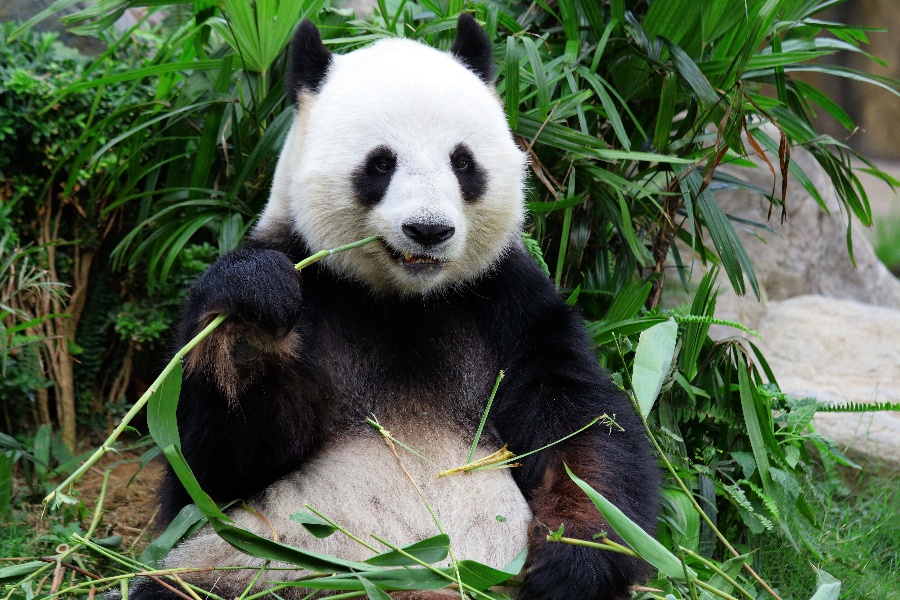 ПАНДА
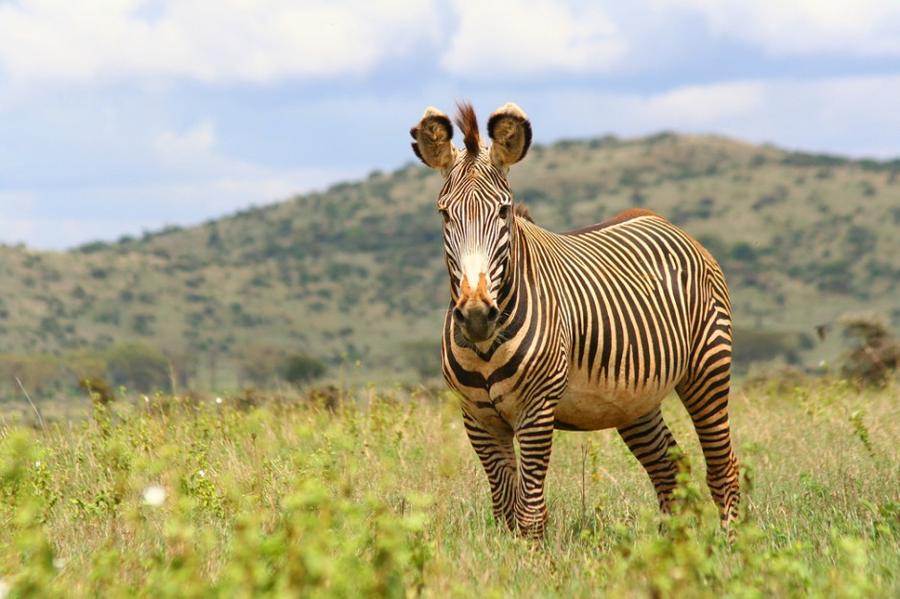 ЗЕБРА ГРЭВИ
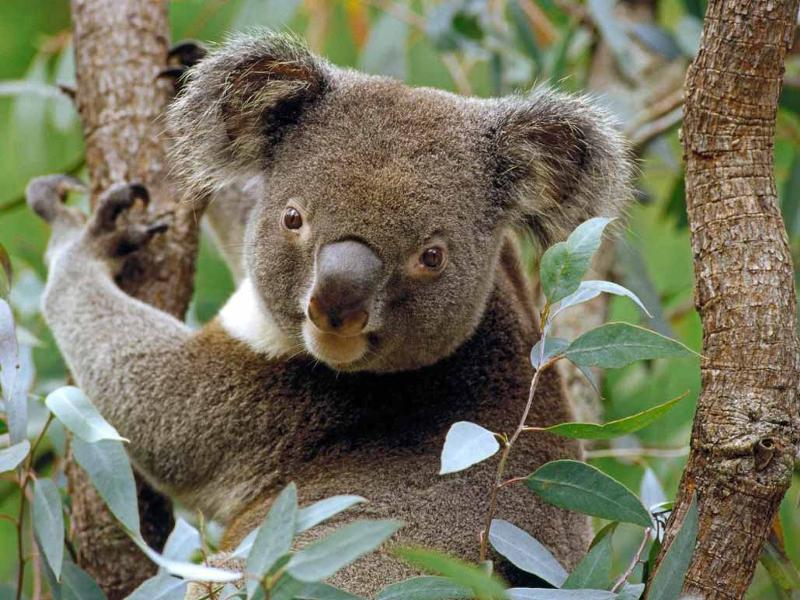 КОАЛА
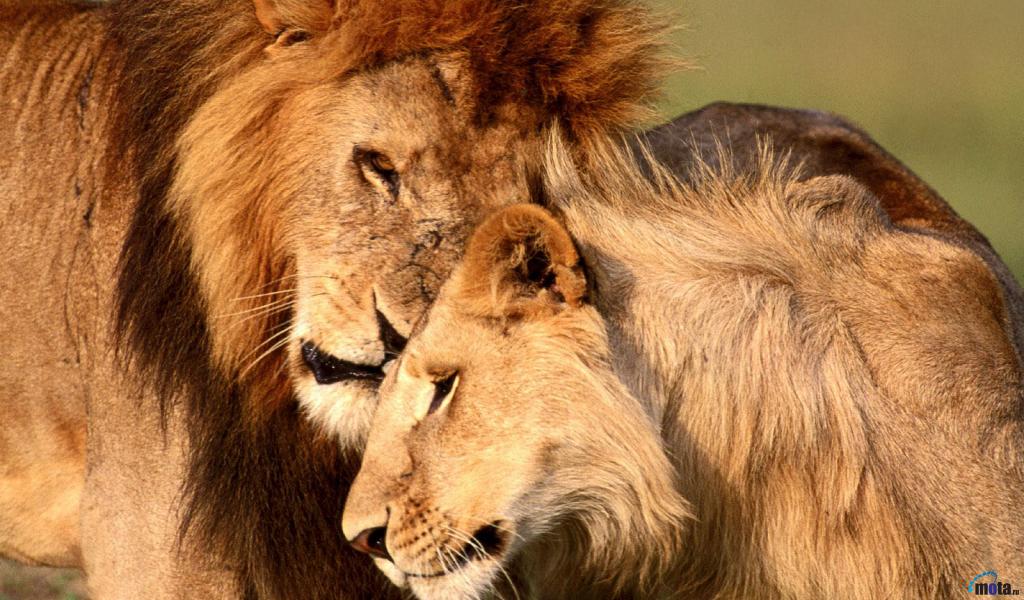 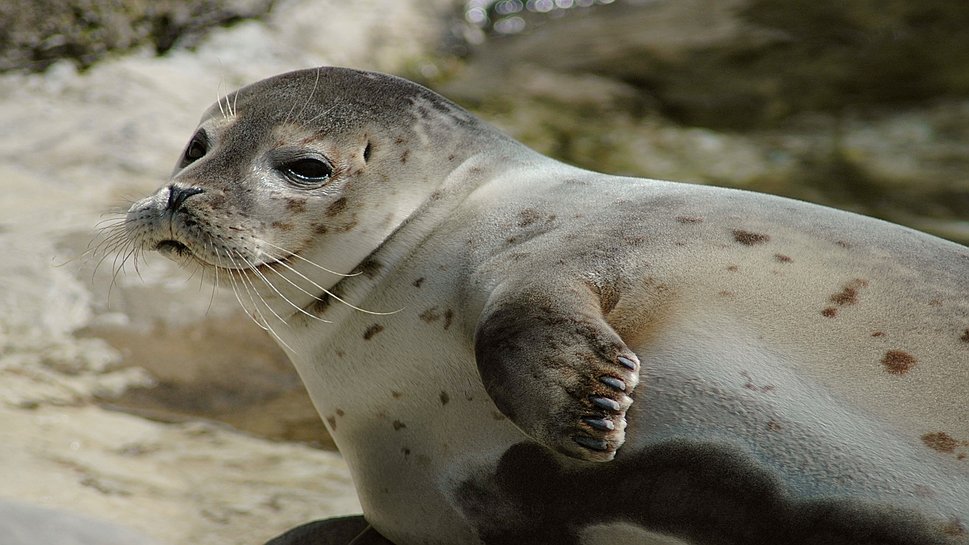 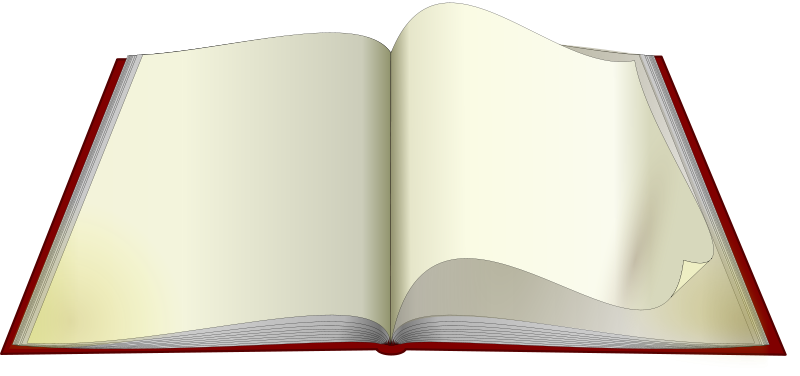 ЖЁЛТЫЕ СТРАНИЦЫ
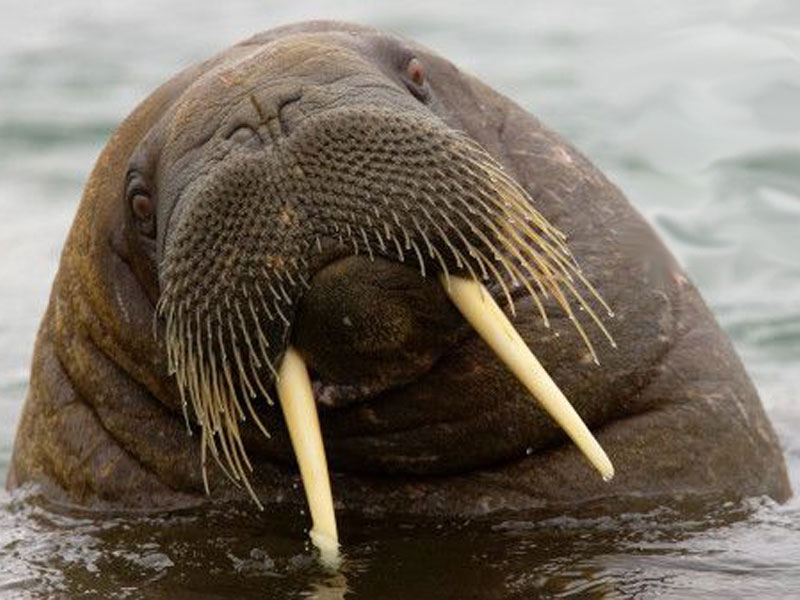 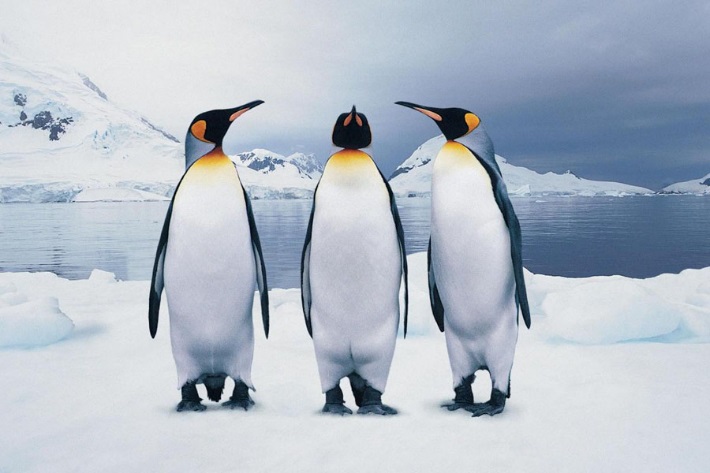 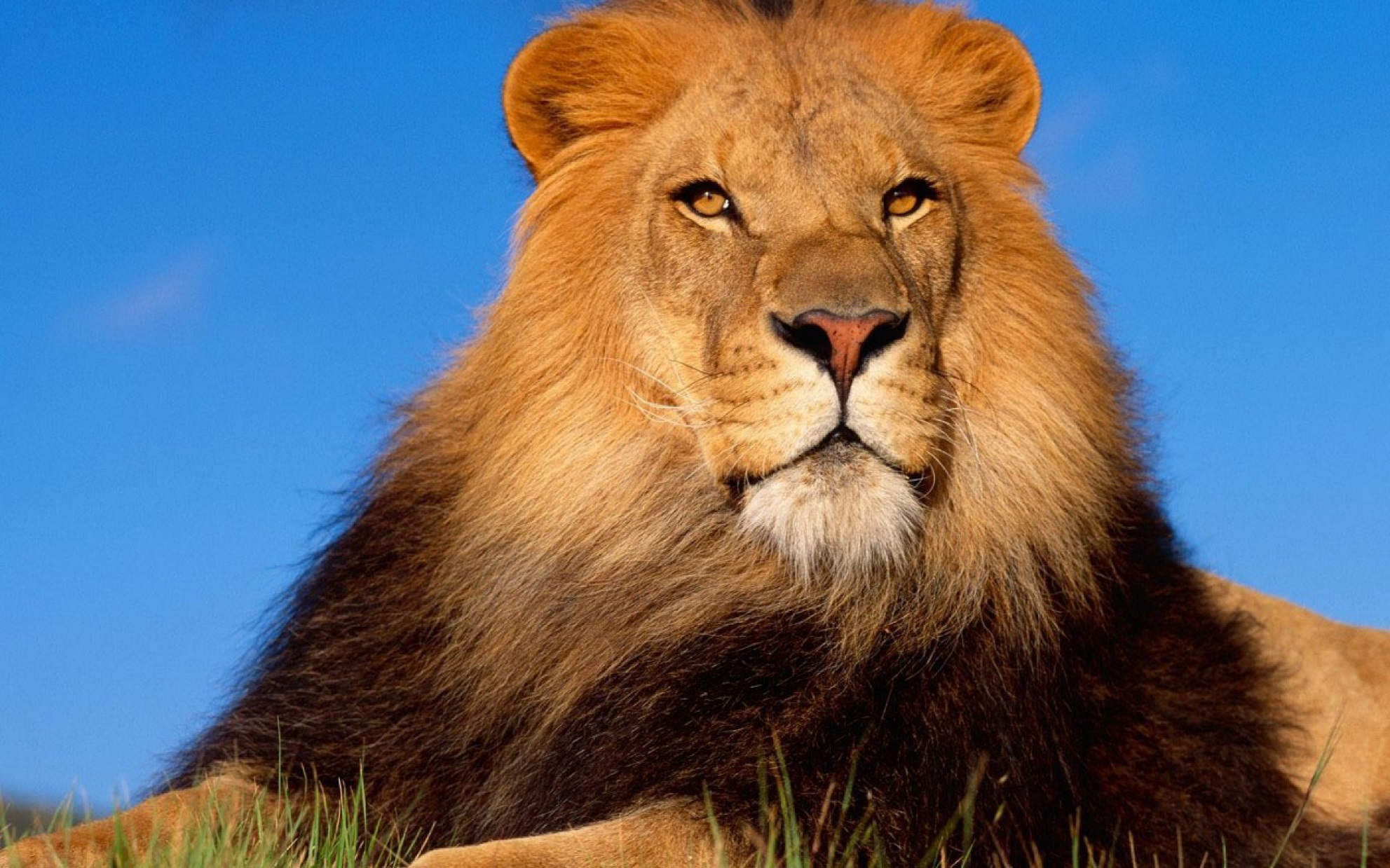 ЛЕВ
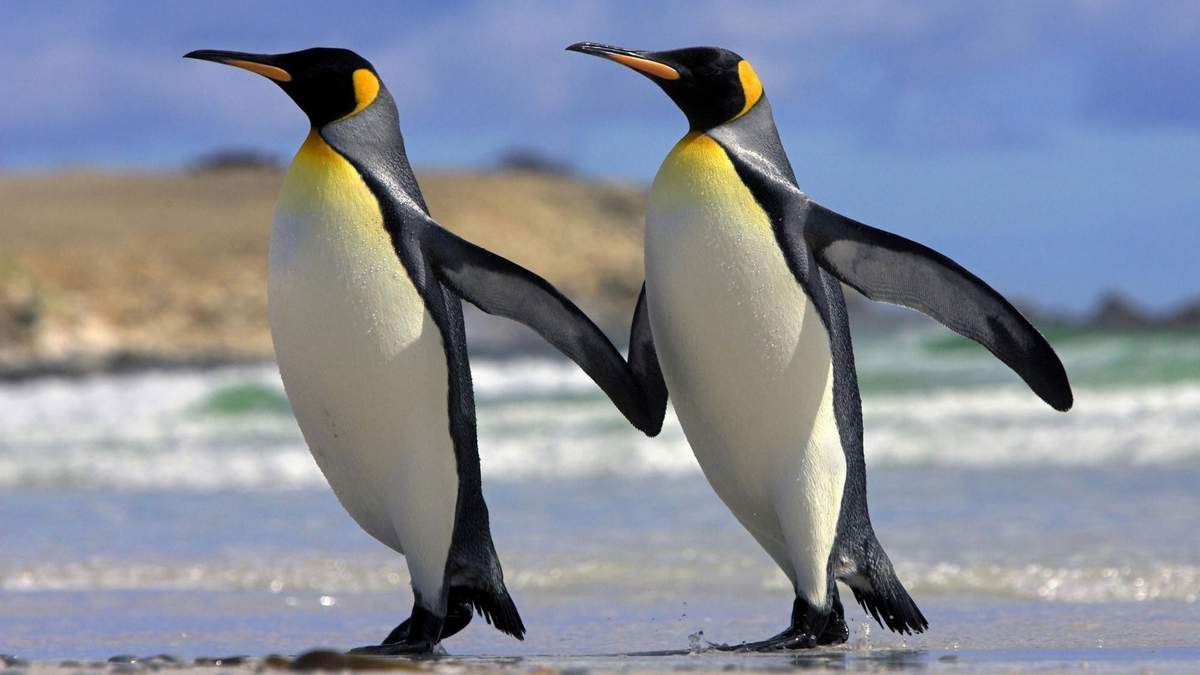 ИМПЕРАТОРСКИЕ ПИНГВИНЫ
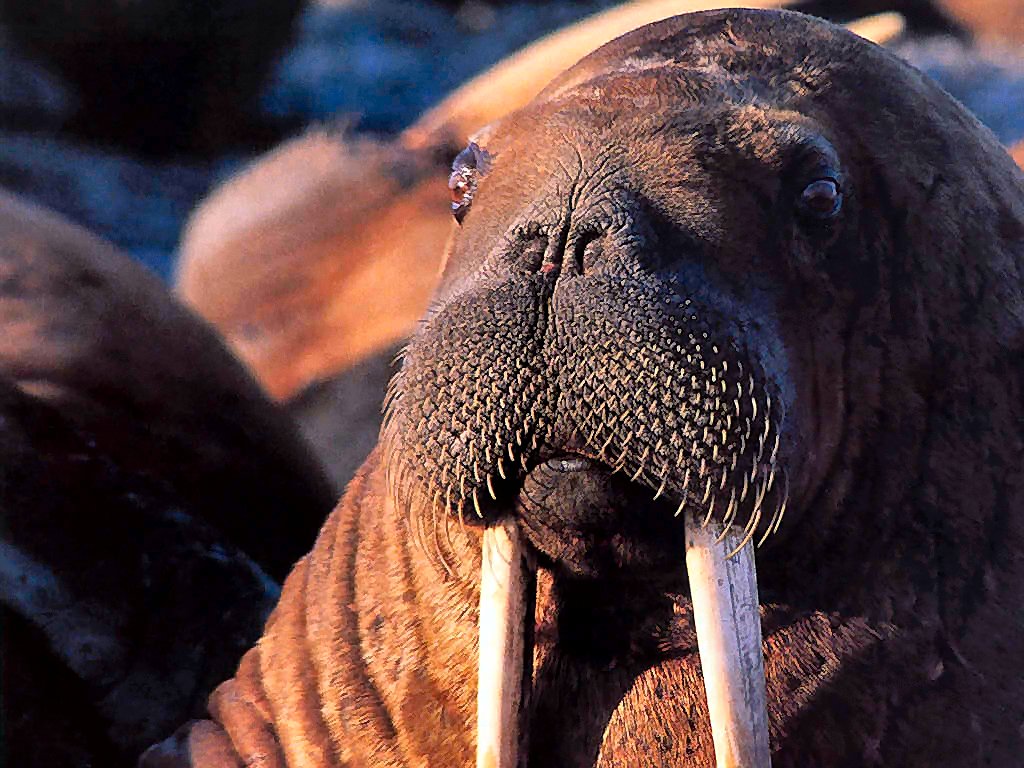 МОРЖ
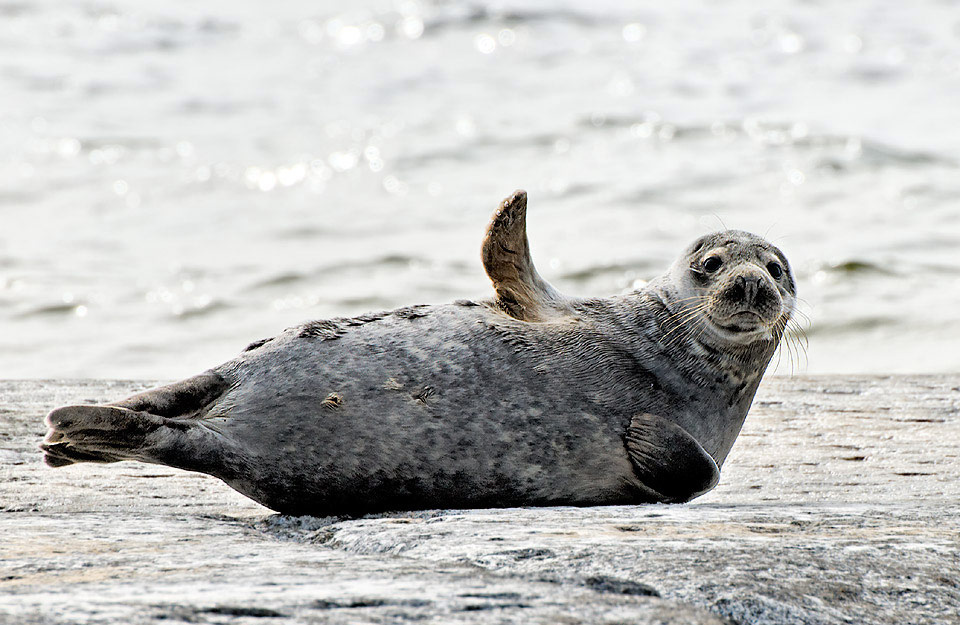 ТЮЛЕНЬ
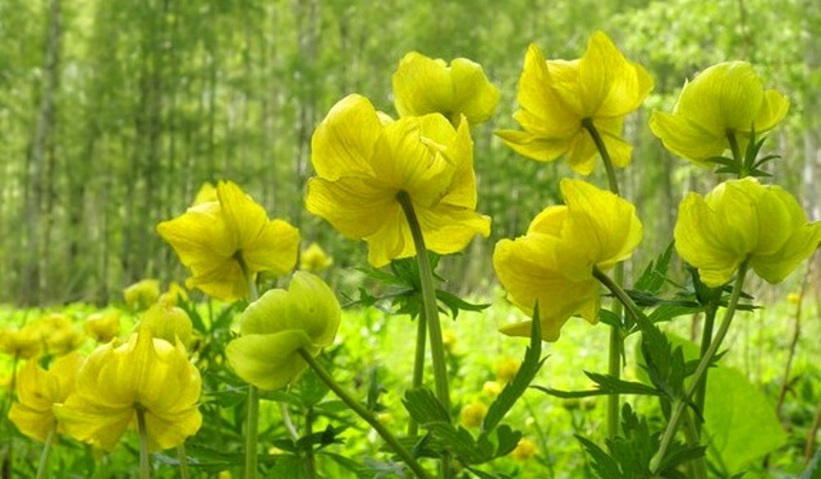 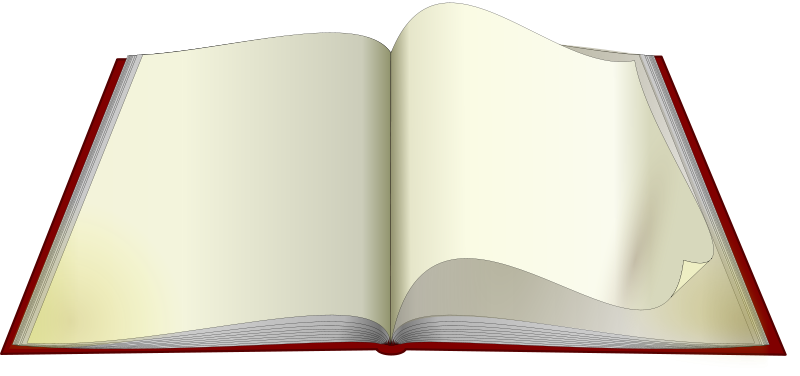 ЗЕЛЁНЫЕ СТРАНИЦЫ
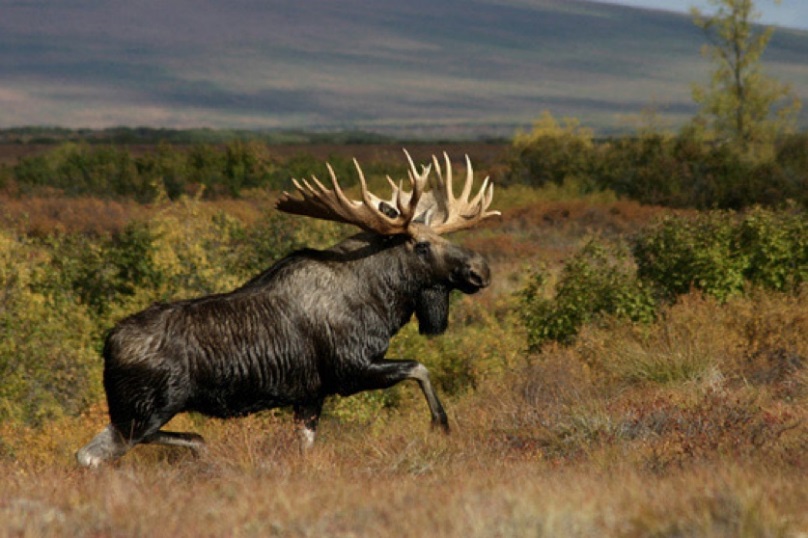 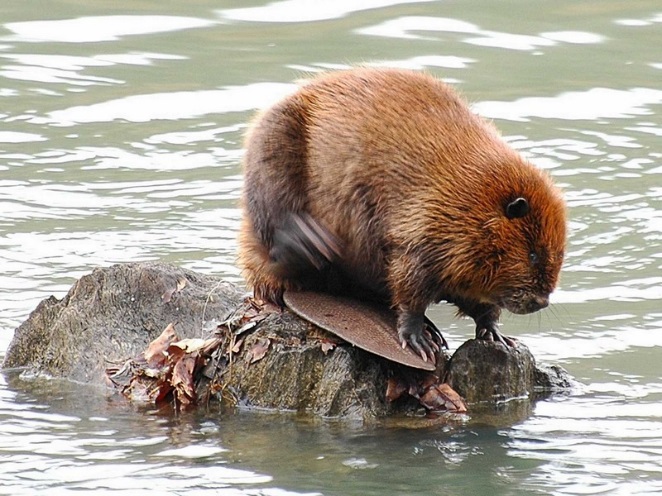 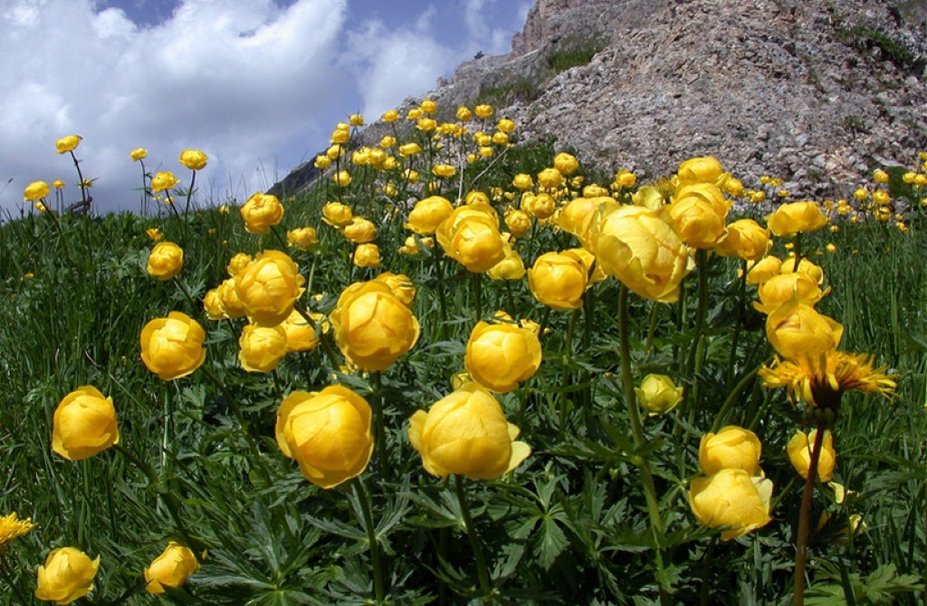 КУПАЛЬНИЦА
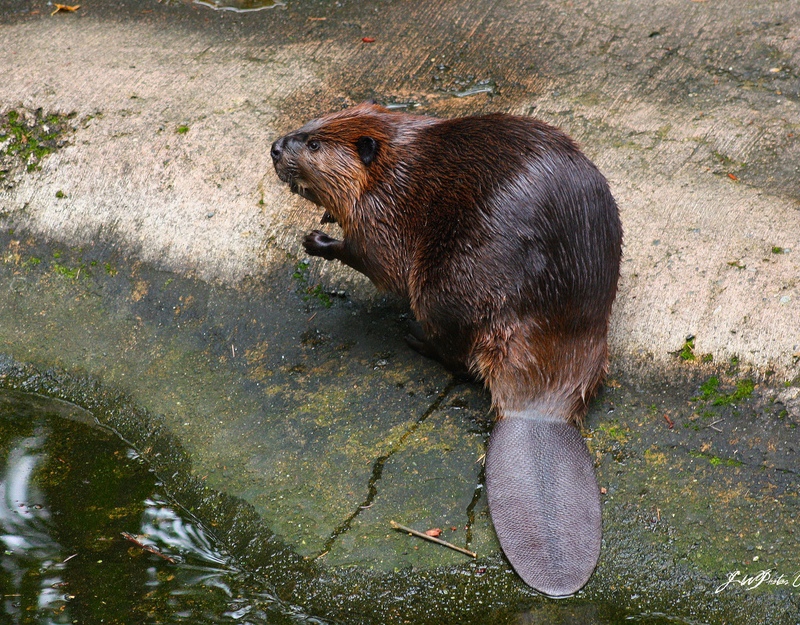 РЕЧНОЙ БОБР
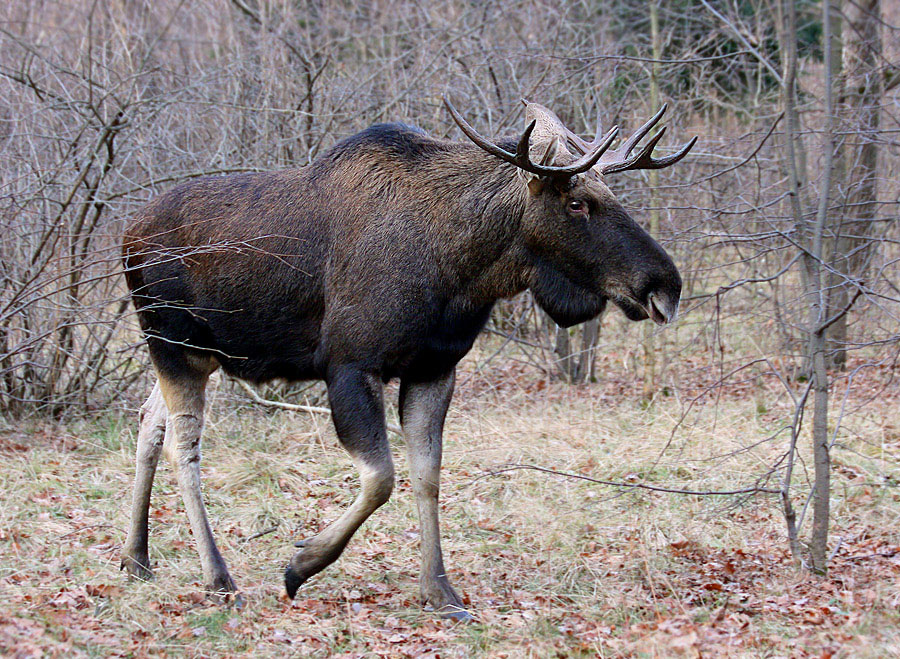 ЛОСЬ
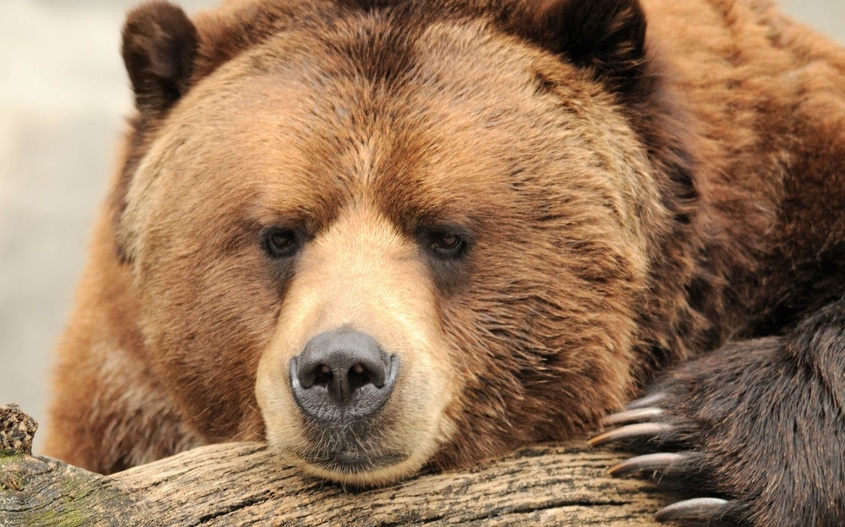 БУРЫЙ МЕДВЕДЬ
ЗАЩИТИ 
МЕНЯ !
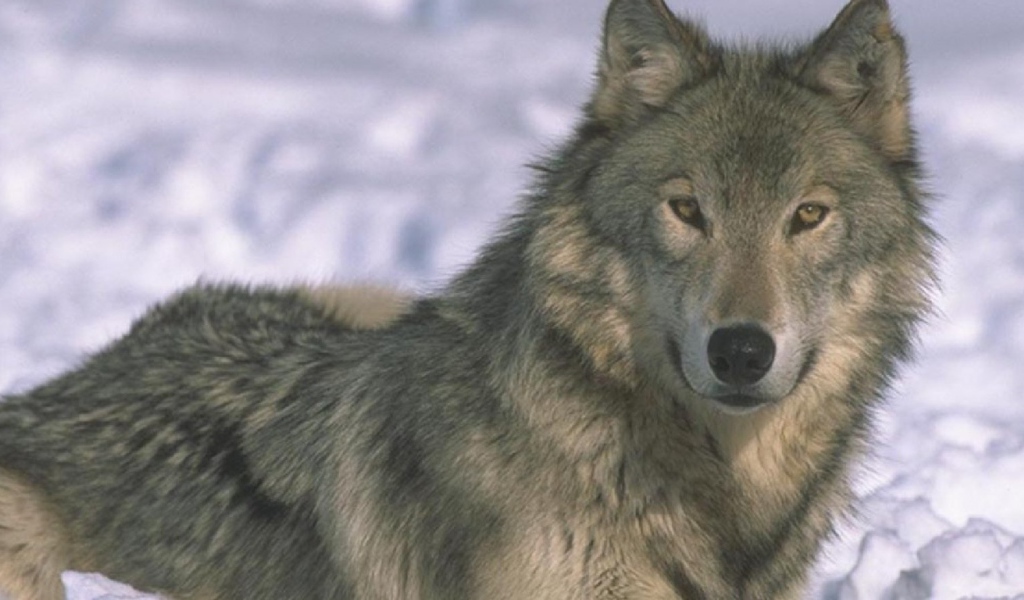 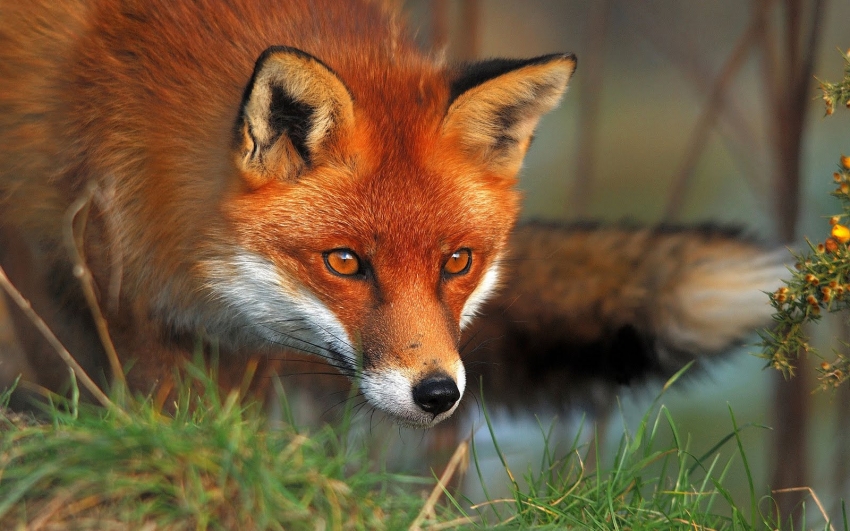 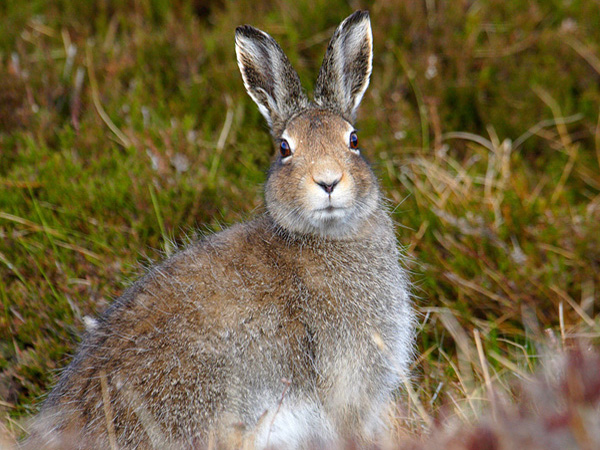 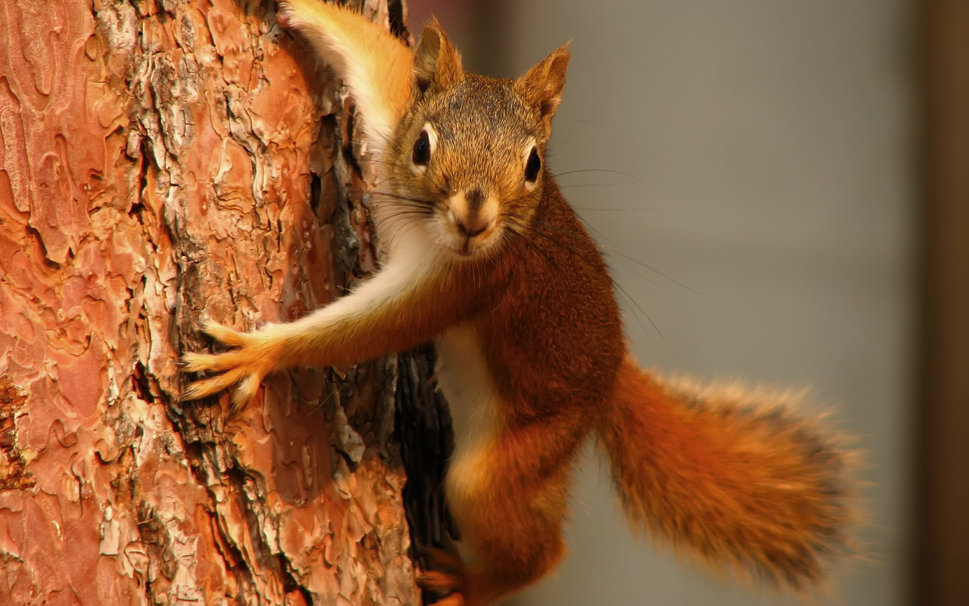 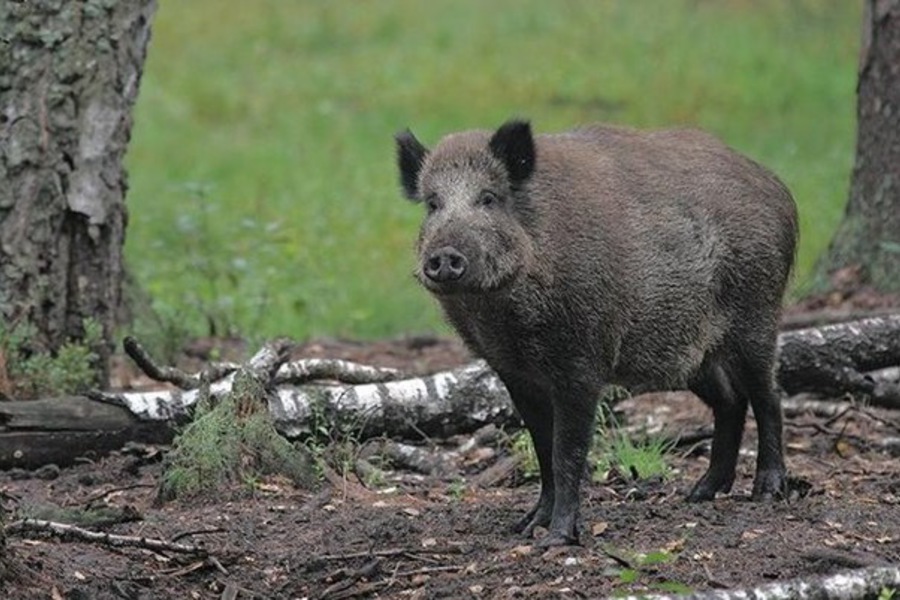 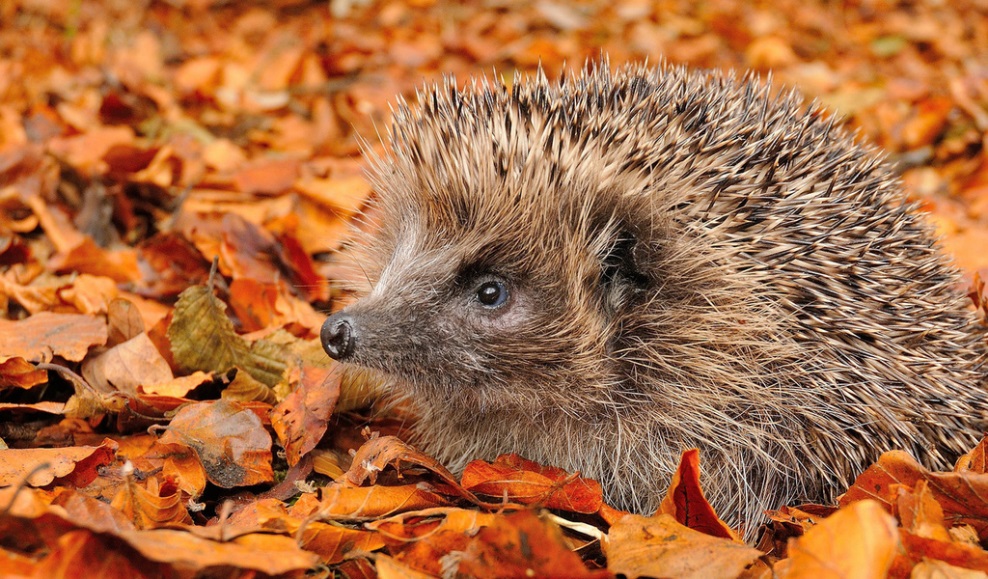 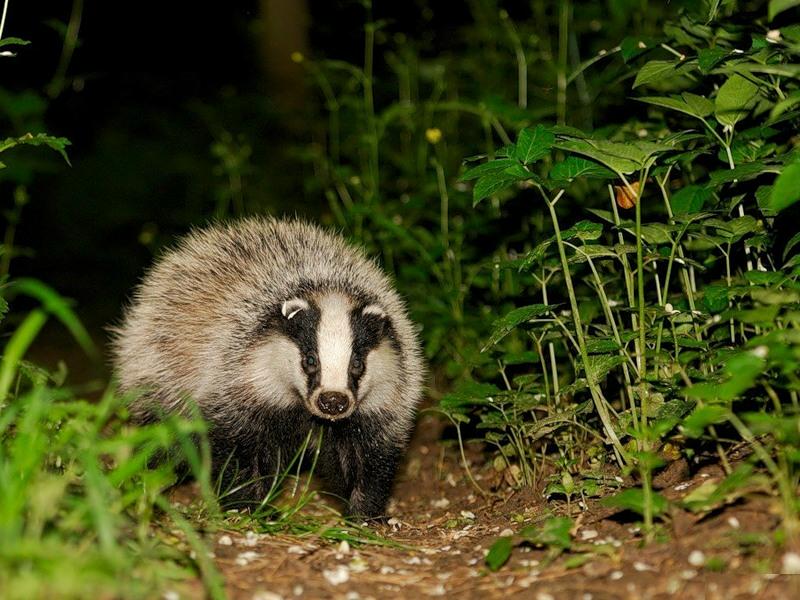 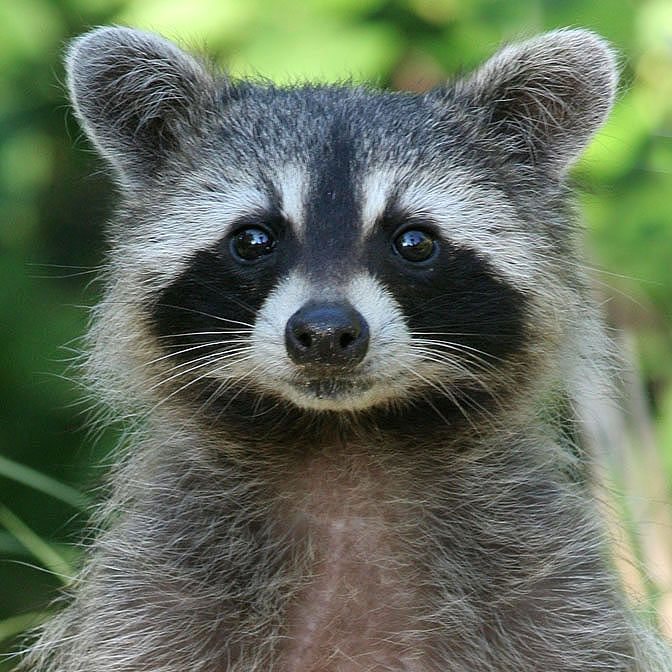 ПРАВИЛА
ПОВЕДЕНИЯ 
В ПРИРОДЕ !!!
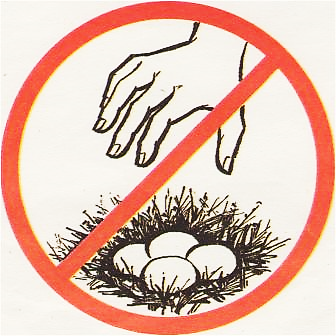 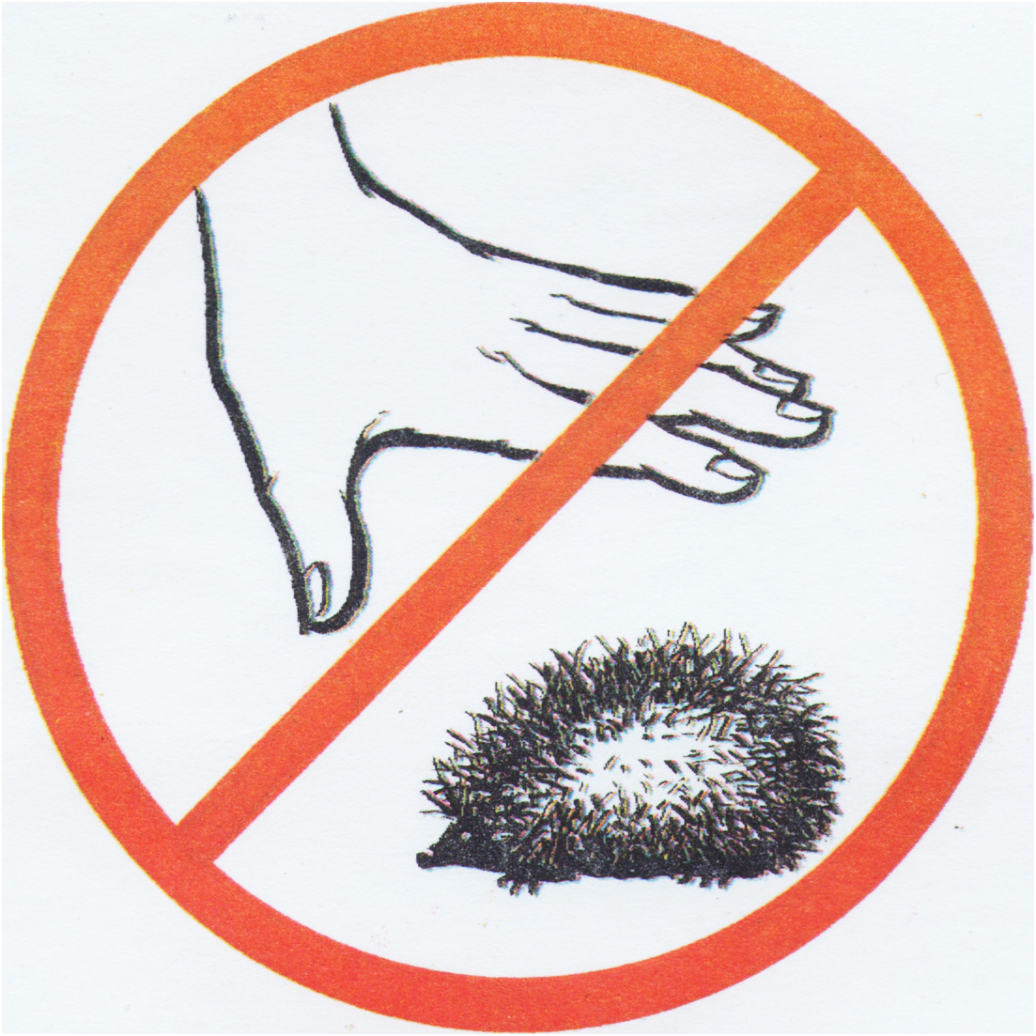 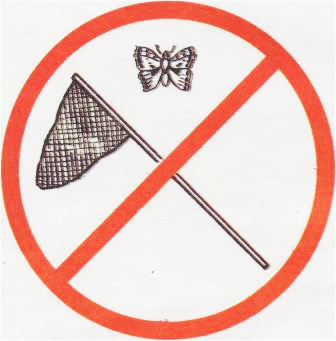 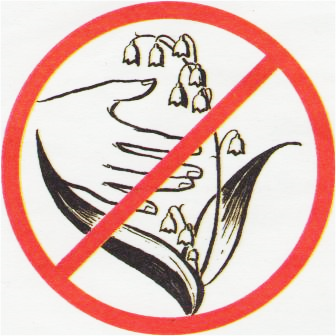 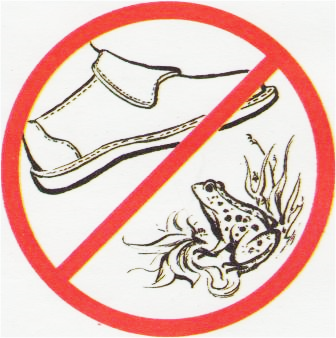 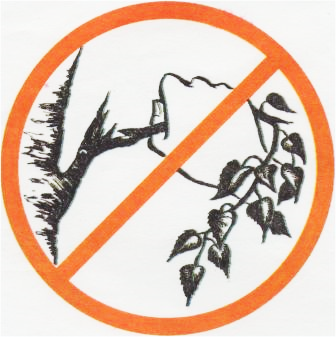 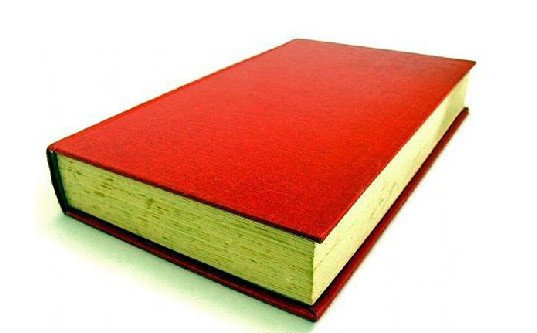